Kinantropologie
Vladimír Süss
Kinantropologie z řeckého:
 kin – pohybovat se;
anthropos - člověk; 
logos – slovo/věda

Jednoduše řečeno věda o pohybu člověka

Přesněji:
Definice kinantropologie
Kinantropologie je věda, která se zaměřuje na intencionální tělesné aktivity člověka, studuje jejich teoretické a aplikované aspekty v širokém kontextu. (Blahuš, 1993)
Věda, která zkoumá strukturu a funkci účelově zaměřených pohybových činností člověka a jejich rozvoj, kultivaci a účinky v definovaných podmínkách prostředí, tj. v tělesné výchově, sportu, fyzioterapii, zdravotní tělesné výchově, rekreaci atd. (Dobrý, 1997 in Rubín 2018)
3.  Vědní obor zabývající se studiem cílevědomé pohybové činnosti člověka v celé šíři a rozsahu a jejím vlivem na jeho tělesný, motorický, psychický a sociální rozvoj. (Komeštík, 2006 in Rubín 2018)
Obecně řečeno, předmětem kinantropologie je lidská záměrná pohybová činnost, její struktura a funkce, a její vztah k rozvoji člověka jako bio-psycho-sociálního individua. (Blahuš, 1993)
Sportovní vědy ve světě
V Evropě se vžily i další názvy, např. v Německu "Bewegungslehre„ 
„Sportwissenchaft“ , v Polsku "Antropomotoryka„; „ Kineziologija“ (Chorvatsko) aj.V USA doporučila meziuniverzitní komise v 80. letech používat pro tento vědní obor termín "Kinesiology" za účelem jeho jasného odlišení od vyučovacího předmětu tělesná výchova. Předmět tohoto oboru byl vymezen čtyřmi hlavními směry:• energetické aspekty a výkonnost v pohybových činnostech • řízení pohybu, koordinace, pohybové dovednosti • formy a metody rozvoje a zdokonalování • sociální souvislosti a realizace ve společenské praxi. 
V USA byl nahrazován pojmy jako "Human Kinetics", "Anthropokinetics", "Human Movement science" aj.
Předmět zájmu
Kinantropologie je zastřešující vědeckou disciplínou pro obory:
Orientace na pohybovou činnost s podobory:
 • antropomotorika• sportovní psychologie • sportovní pedagogika  
Biologicko-fyzikální aspekty pohybu lidského těla• zátěžová fyziologie • biomechanika • kineziologieSocio-kulturní souvislosti pohybových činností• filozofické, sociologické, historické a ekonomické podmínky a důsledky pohybových činností
Jiné dělení
Biologická kinantropologie 
Pedagogická kinantropologie 
Psychologická kinantropologie 
Sociokulturní kinantropologie 
Vývojová kinantropologie 
Environmentální kinantropologie 
Ekonomická kinantropologie 
Filozofická kinantropologie  (Rubín, 2018)
Sportovní kinantropologieintegrovaný model studia pohybu člověka
Podle Jungera, Kasy (1996)
Základní pojmy
Sport
Pohybová aktivita
Pohybové schopnosti
Pohybové dovednosti
Pohybové kompetence
Pohybová gramotnost
Sport
Sportem se rozumí všechny formy tělesné činnosti, které ať již prostřednictvím organizované účasti či nikoli, si kladou za cíl projevení či zdokonalení tělesné i psychické kondice, rozvoj  společenských vztahů nebo dosažené výsledků v soutěžích na všech úrovních (Evropská charta  sportu, čl. 2 , 2002) 
http://www.msmt.cz/file/38361
Pohybová aktivita
Pohybová aktivita se obvykle definuje jako „jakýkoli tělesný pohyb spojený se svalovou kontrakcí, který zvyšuje výdaj energie nad klidovou úroveň“. 
Tato obecná definice zahrnuje všechny souvislosti tělesné aktivity, tj. pohybovou aktivitu ve volném čase (včetně většiny sportovních činností a tance), pohybovou aktivitu související se zaměstnáním, pohybovou aktivitu doma nebo v blízkosti domova a pohybovou aktivitu spojenou s dopravou.

(Pokyny EU pro pohybovou aktivitu. str. 3, 2008) 
 http://www.msmt.cz/sport/pokyny-eu-pro-pohybovou-aktivitu
Pohybové schopnosti
Vrozené předpoklady k provádění určité pohybové činnosti.

rychlostní schopnosti
silové schopnosti
vytrvalostní schopnosti
koordinační schopnosti
pohyblivost
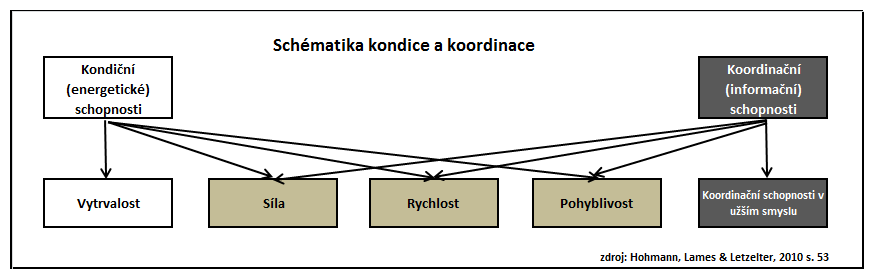 Pohybové dovednosti
Učením získané předpoklady správně, rychle a úsporně provádět určitou pohybovou činnost.
Pohybové kompetence
Pohybová kompetence je soubor pohybových schopností a dovedností, kterými člověk disponuje a využívá je v různorodých situacích ekonomicky a se sebedůvěrou.
Je to v podstatě předpoklad člověka být pohybově gramotný, míra motorických schopností i dovedností je u každého jedince odlišná.
Pohybová gramotnost
Pohybová gramotnost může být chápána jako způsobilost a motivace využívat vlastní pohybový potenciál a tím významně přispět ke kvalitě života, přičemž vždy bude hrát roli kultura a společnost, v níž se individuum nachází a formuje ho, a také využívat individuálních pohybových kapacit, kterými člověk disponuje.
Literatura
Blahuš, P. (1993) Kinantropologie na Univerzitě Karlově Tělesná výchova a sport mládeže 59, č 7, s. 17 -23.
Rubín, L. (2018) Základy kinantropologie Liberec: KTV FP TUL dostupné z https://www.ktv.tul.cz/ke-stazeni/category/63-rubin?download=877:zkin-uvod staženo 13.2.2020